ЖИЗНЬ И РАБОТА РЕК
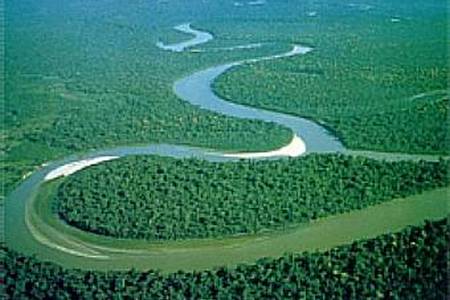 Т Е С Т
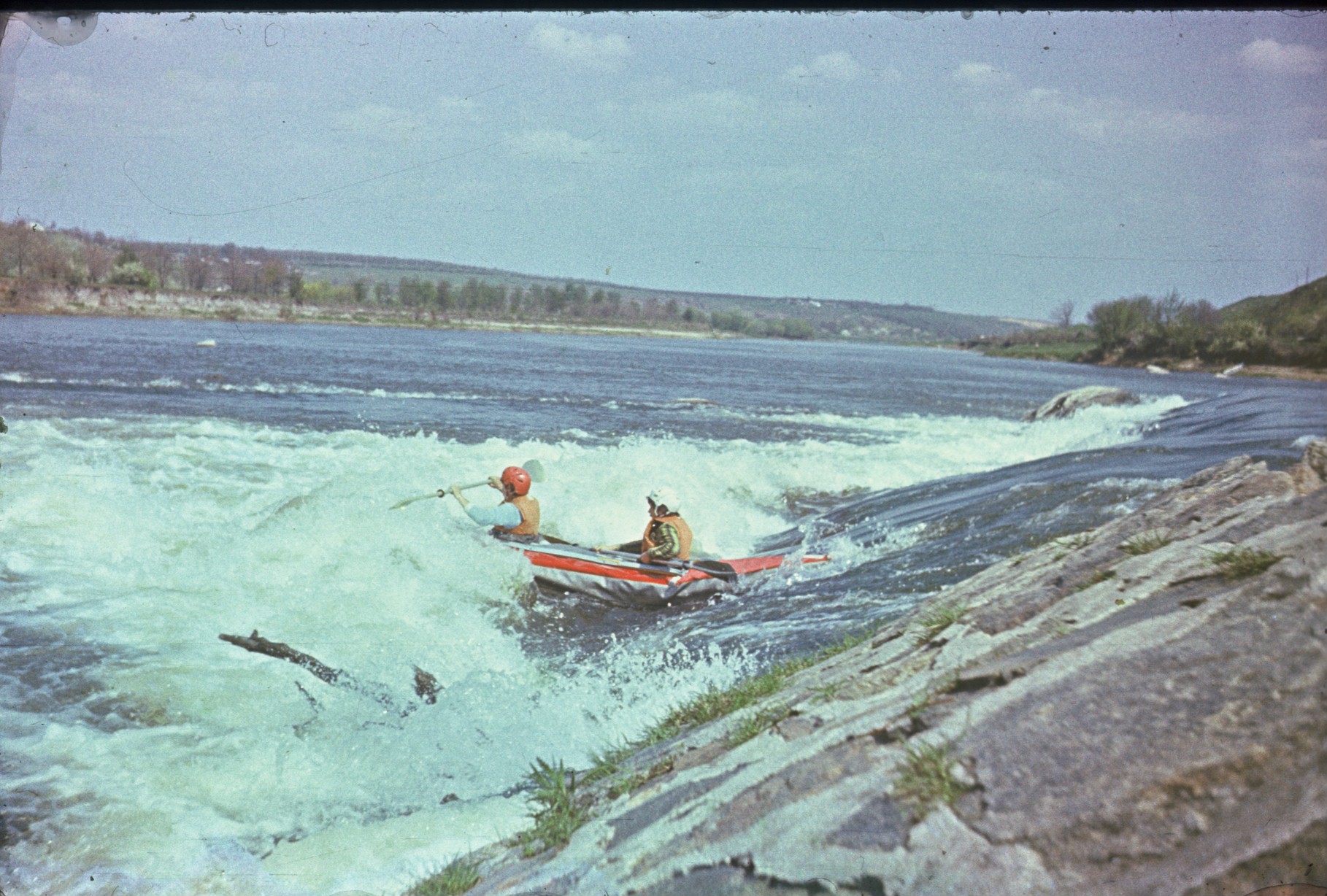 ?
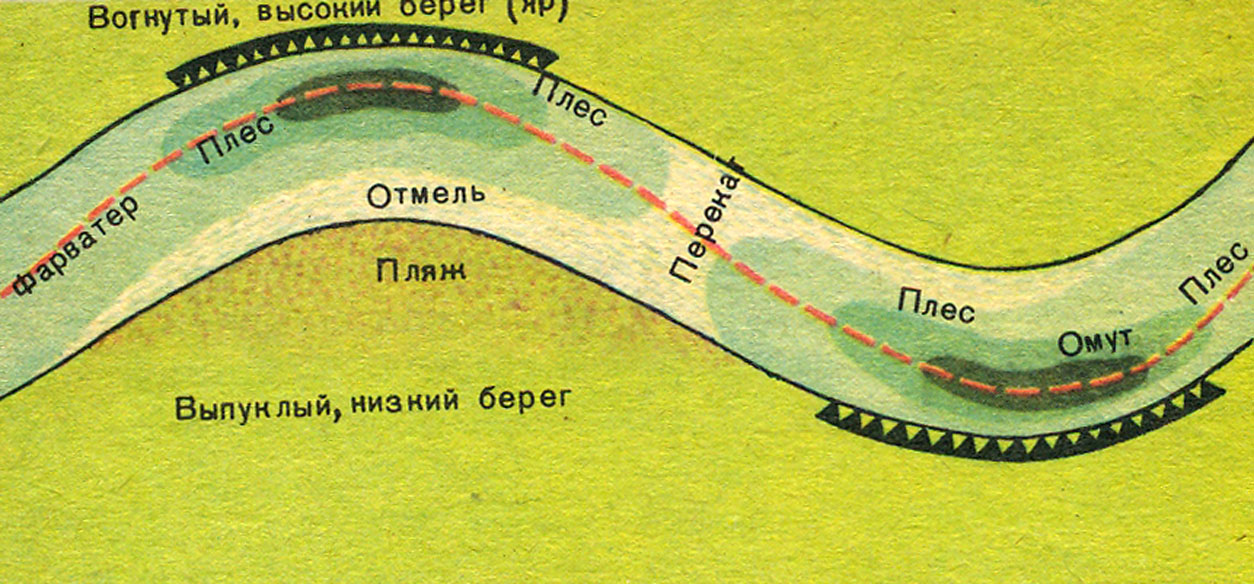 ?
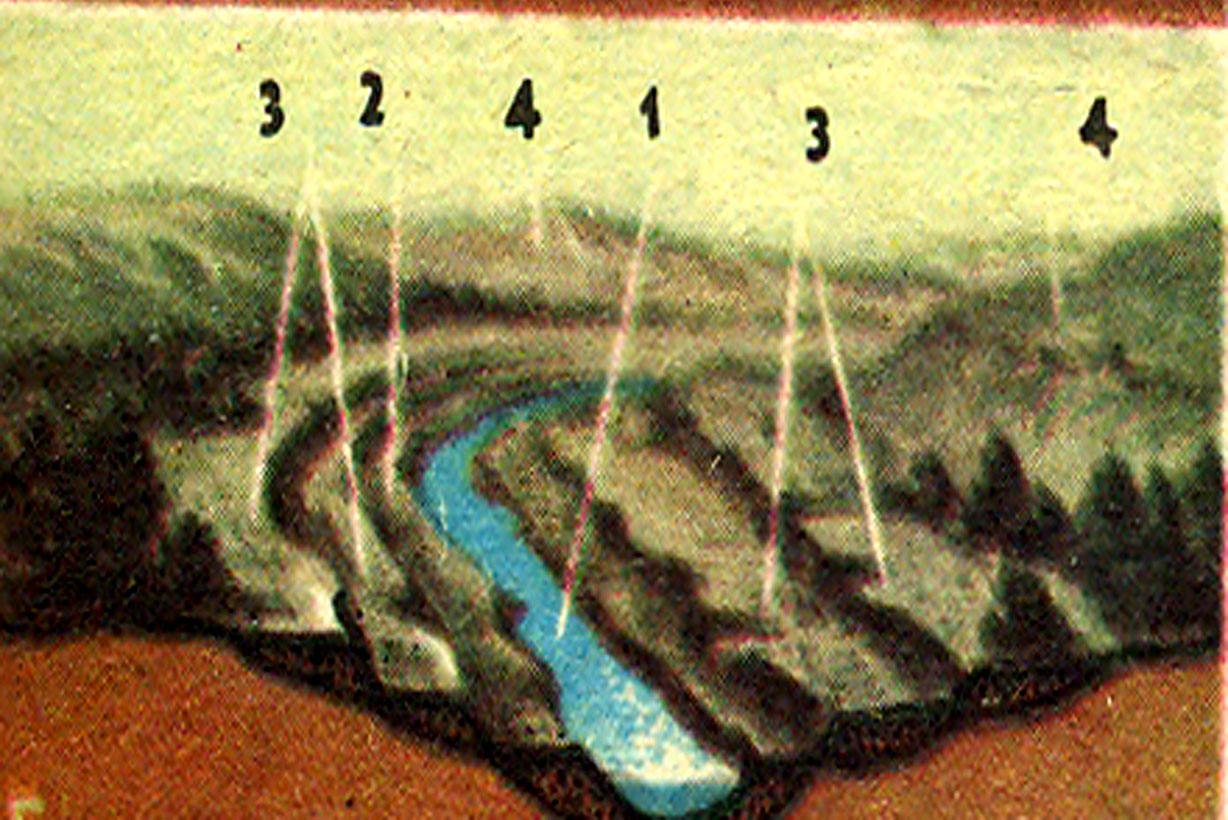 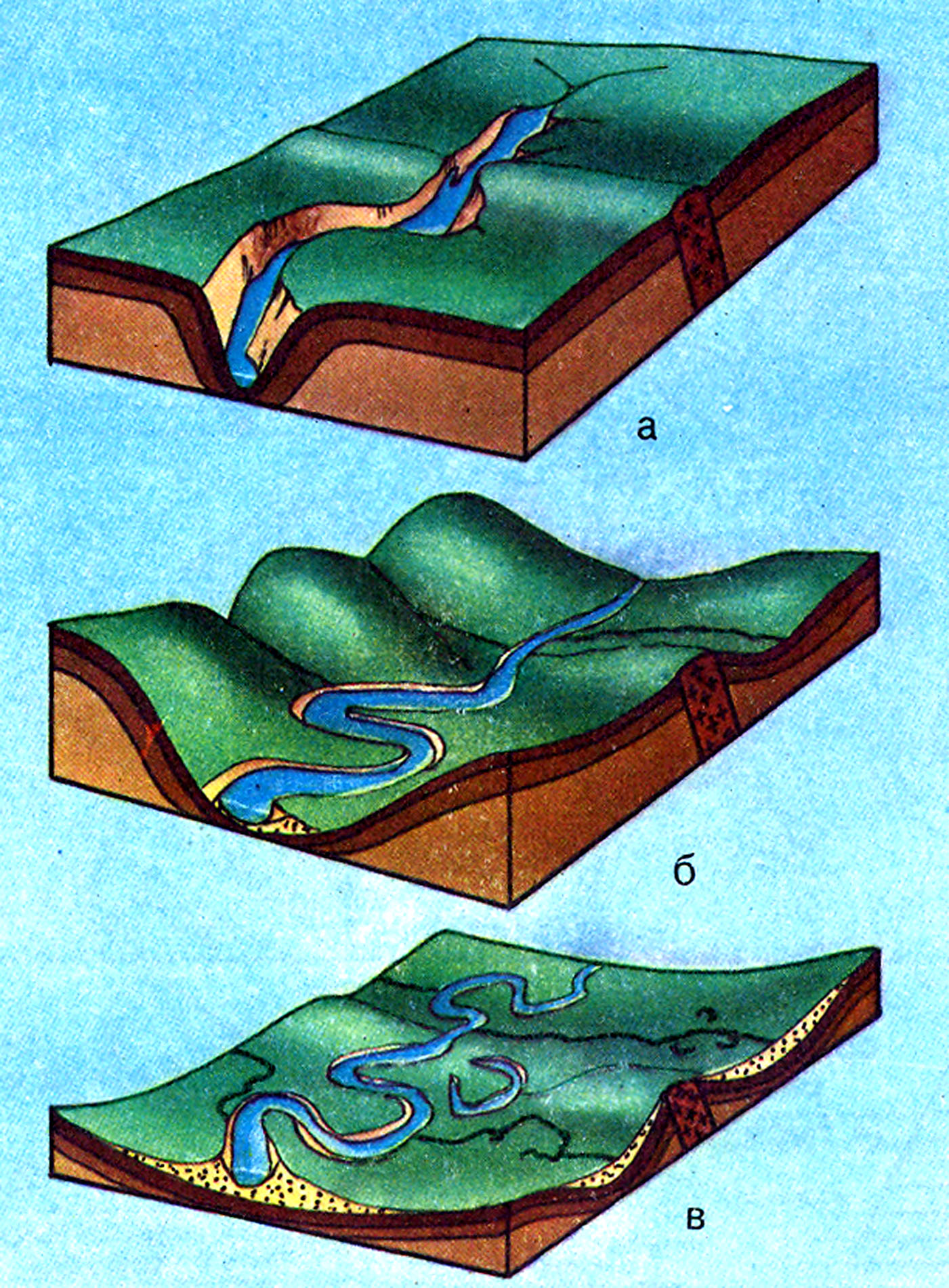 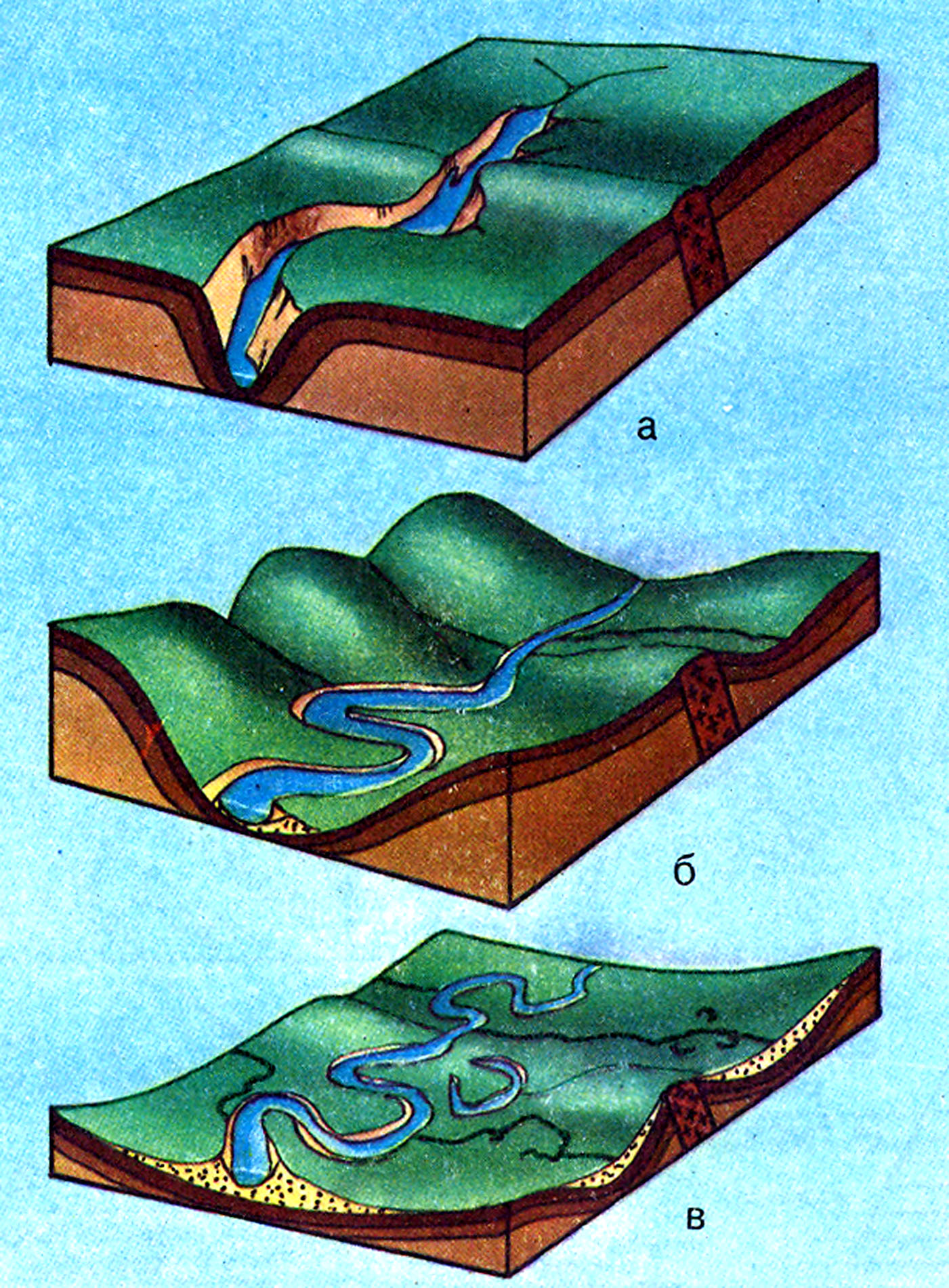 3
2
1
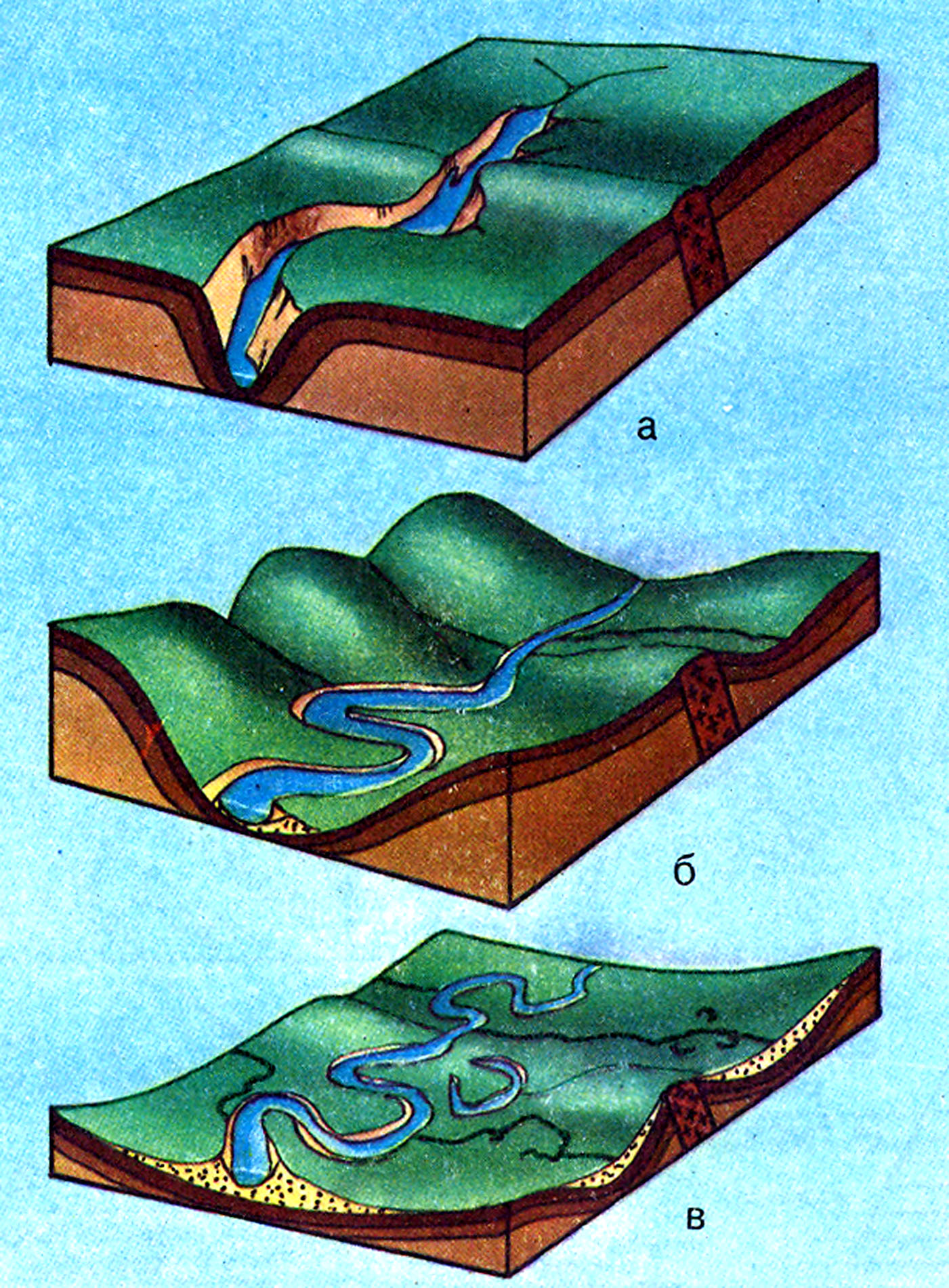 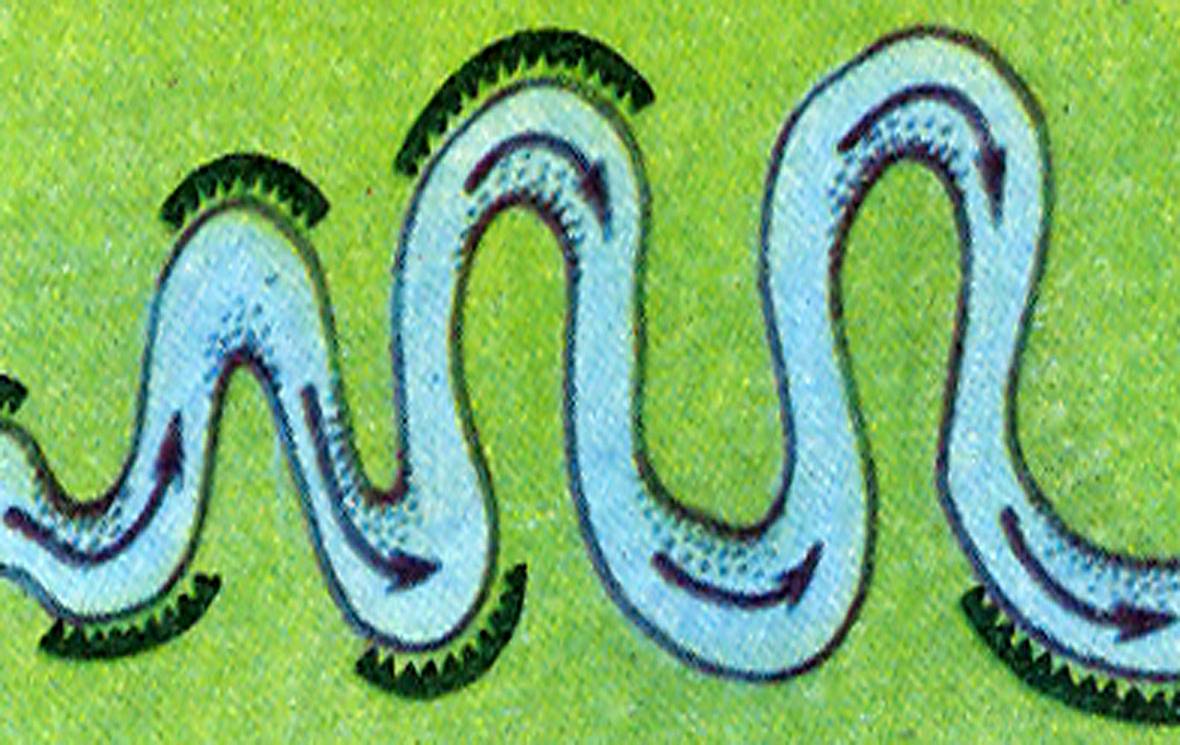 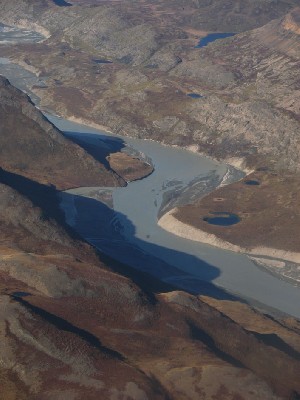 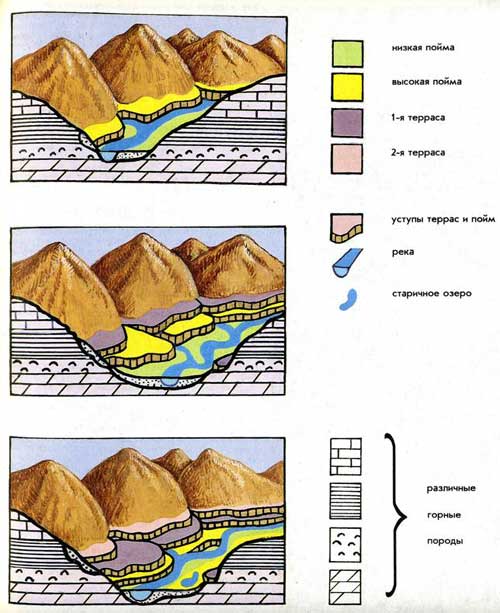 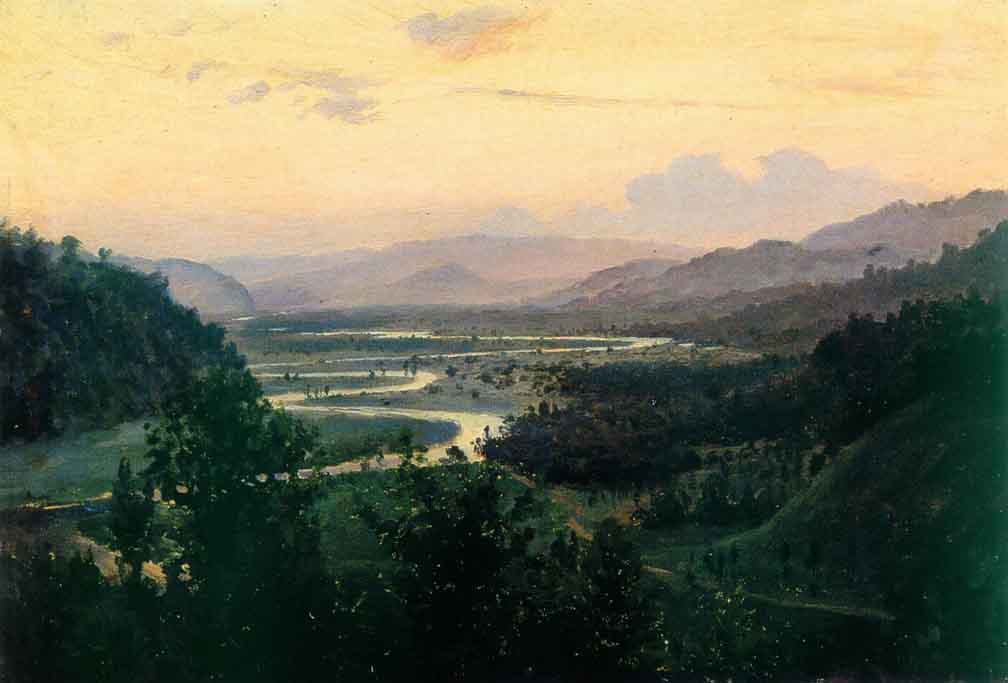 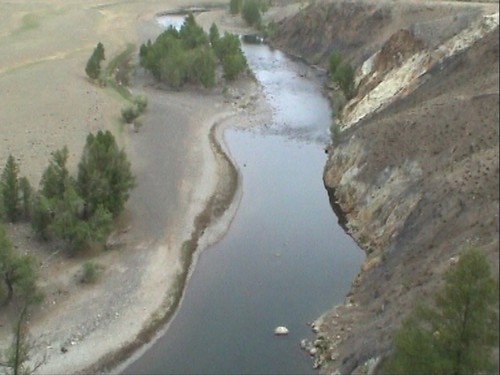 1
4
2
3
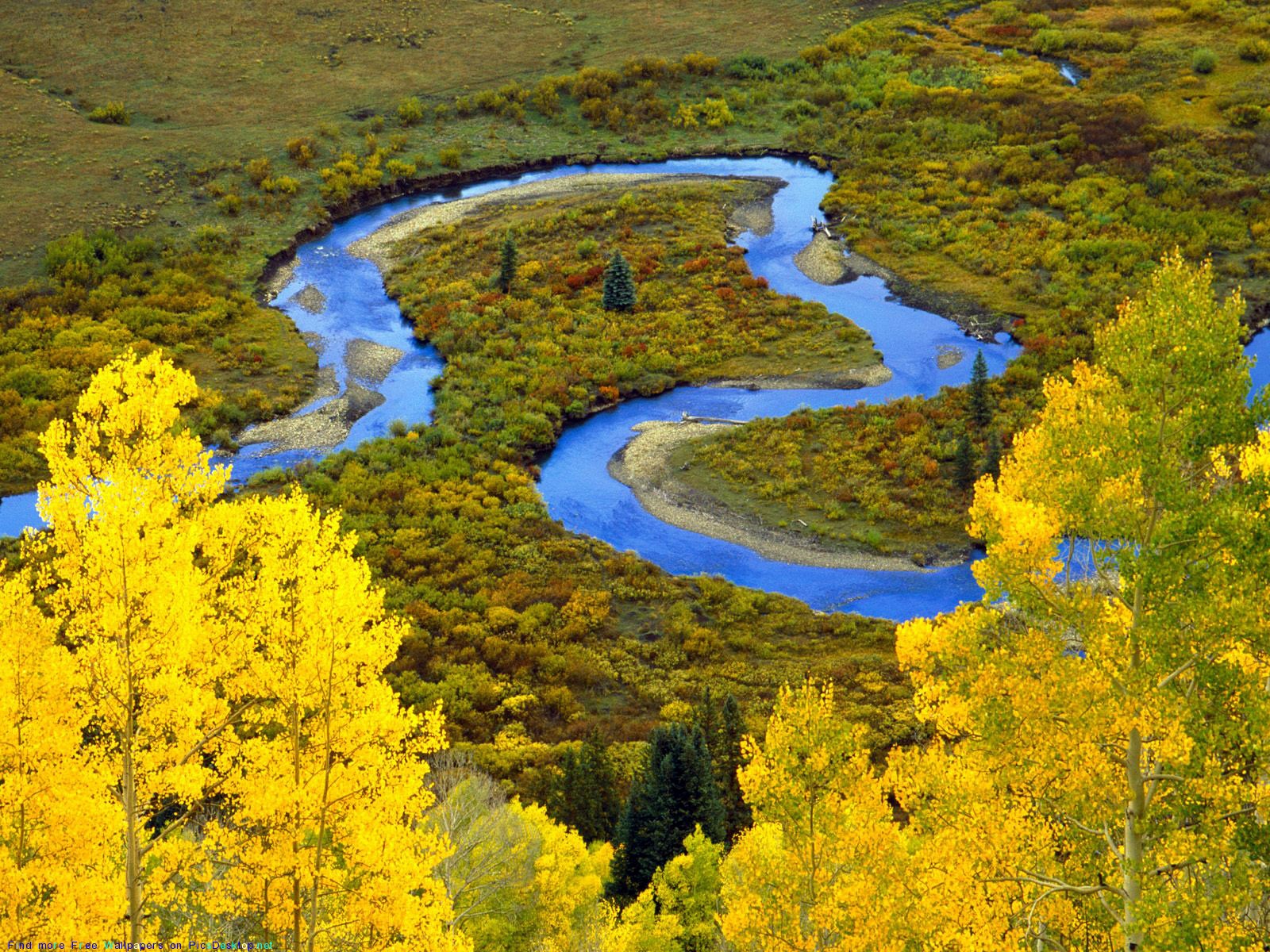 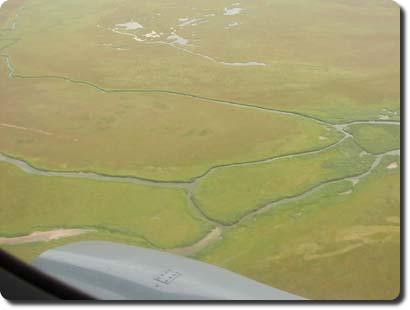 2
3
1
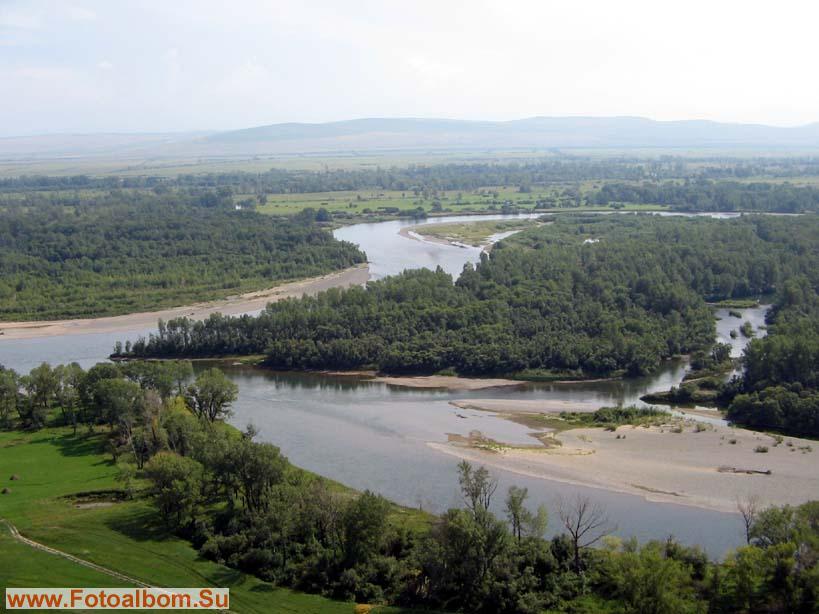 К О Н Е Ц